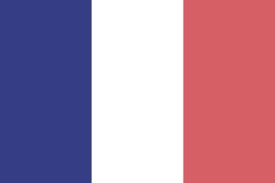 L’ OPZIONE DI FRANCESE
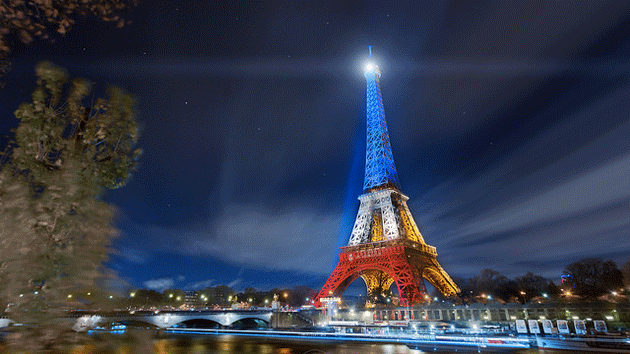 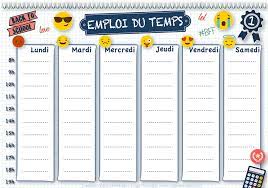 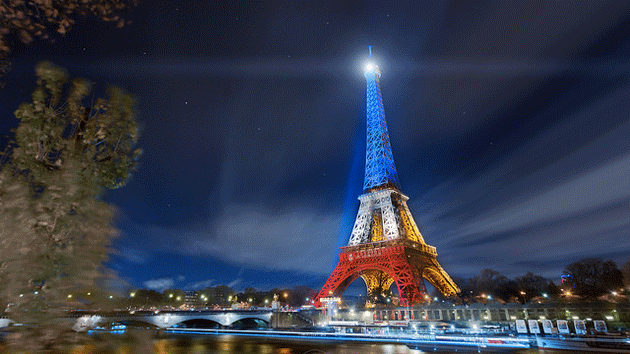 QUANDO?
2 ore settimanali 
-> 1 fuori orario
-> 1 al posto di nuoto

 In quarta media ritorna nella griglia oraria, ora doppia
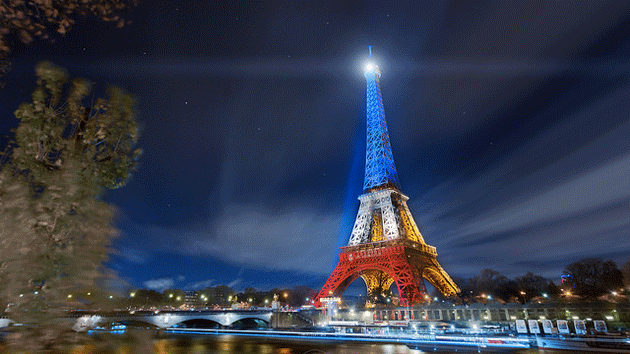 COSA?
Approfondimento e rafforzamento delle competenze della lingua

 Maggiore attenzione all’aspetto socio-culturale

 Progetti, ricerche, presentazioni, canzoni, video…
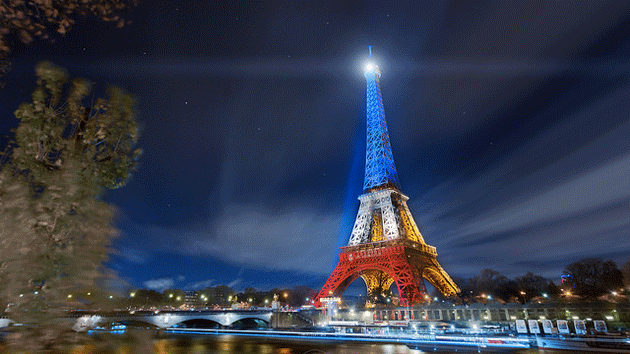 COME?
Libro «Adomania 3+, Tessin»
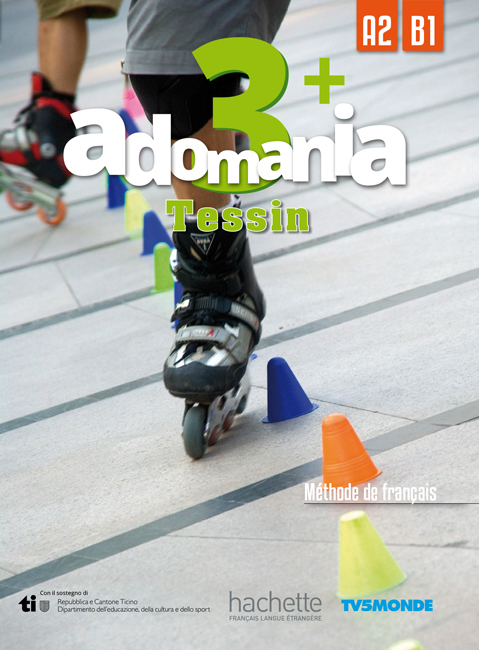 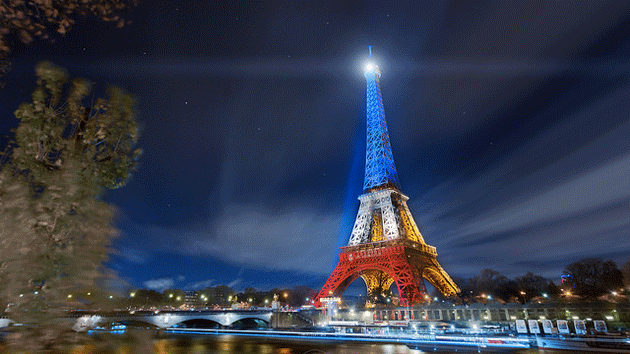 CRITERI?
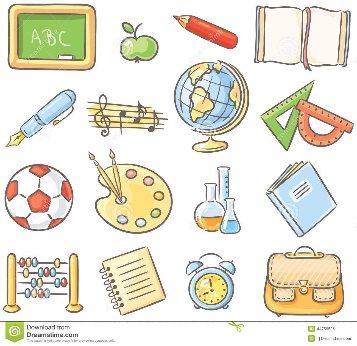 1) SITUAZIONE    
       SCOLASTICA
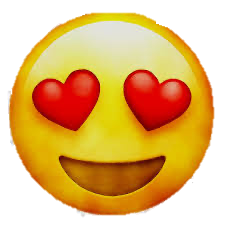 2) PIACERE E   
       MOTIVAZIONE
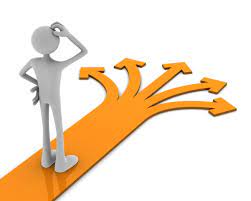 3) FUTURO
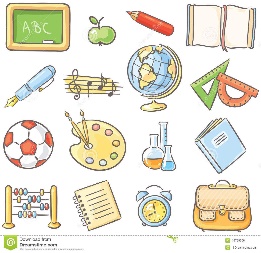 1) SITUAZIONE SCOLASTICA
Nota finale di francese in 2 media (richiesto il 4, consigliato il 4.5)

 Imparare tre lingue contemporaneamente (inglese in terza) richiede una buona facilità nello studio linguistico e un metodo di studio già consolidato! Per alcuni allievi è un compito troppo impegnativo e difficile.

 È un’opzione in cui si deve studiare (verbi, grammatica, vocaboli…). -> COMPITI E TESTS IN PIÙ.
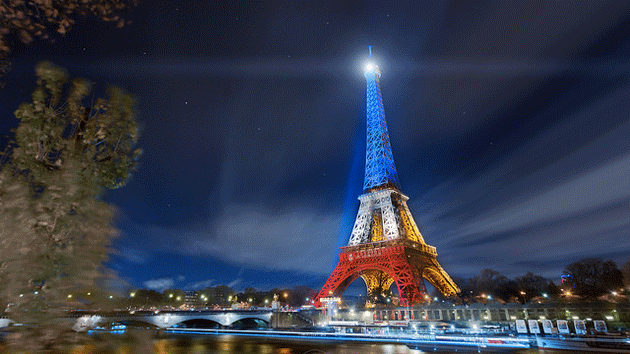 2) PIACERE
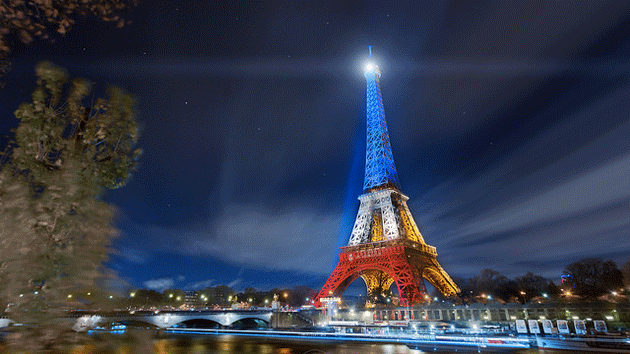 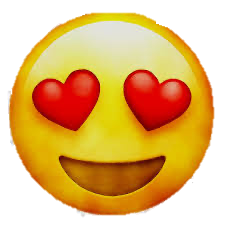 Piacere, curiosità e motivazione

 INOLTRE: Lingua nazionale,
   affine all’italiano, 
   una delle 10 lingue più    
   parlate al mondo.
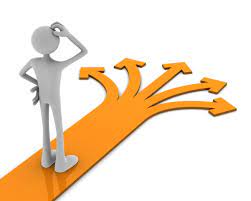 3) FUTURO
DFA (Locarno): 

DOPO IL LICEO, richiesto per chi vuole diventare maestro/a di scuola elementare.
Scuole professionali : 

In certe scuole il francese è offerto come materia opzionale.
In altre non è previsto.
Liceo : 
- Non è obbligatorio e si può ricominciare ma non sempre parte francese 1   
   -> Per chi non fa francese 
       maturità in tedesco
Scuola cantonale di commercio : 
-Obbligatorio i primi due anni e si può ricominciare (francese 1).
- Se lo si è fatto alle medie si deve fare il corso avanzato (francese 2).
- Se lo si è fatto alle medie si può fare la maturità bilingue (I/F).
Apprendistato in azienda :
 
Francese utile per professioni per cui sono importanti le lingue
Fine 4 media: e poi?
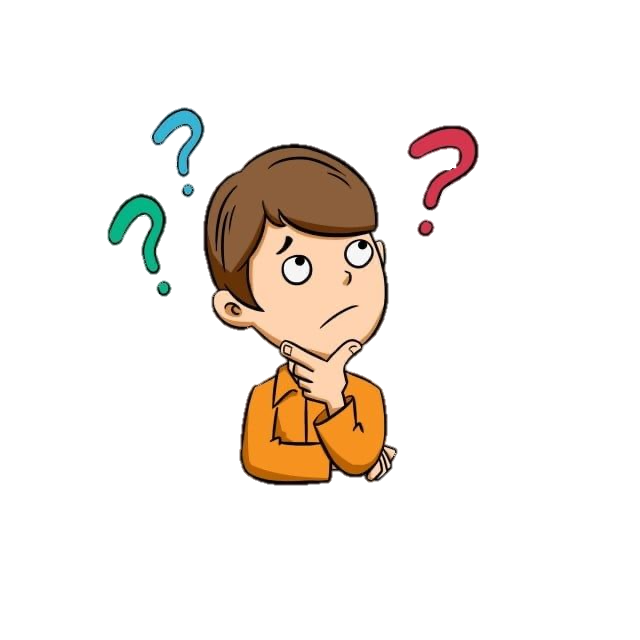 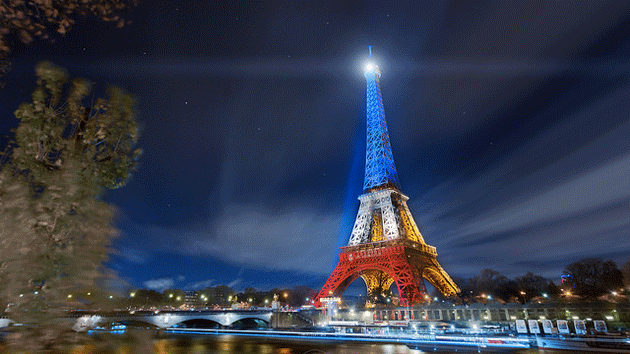 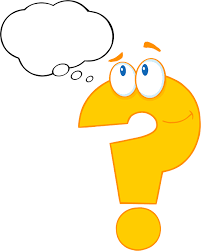 DOMANDE/CONSIGLI?
Scelta da ponderare con cura, con l’aiuto della famiglia, della docente di francese e del docente di classe.
Chiedere consiglio alla propria docente di francese

 Orientatrice (barbara.nezosi@ti.ch)
MERCI ET AU REVOIR !
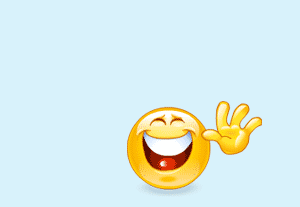